Bélyegek, katalógusok az Interneten 1. rész
Katalógusok
Magyarországi Bélyeggyűjtők Egyesülete
1
https://world-stamps.info/en/index.php
Csak állat motívumok találhatóak
Használatához regisztráció nem szükséges
Keresés: 
	- ország
	- évszám
	- motívum
	- kombinált keresés
Magyarországi Bélyeggyűjtők Egyesülete
2
https://world-stamps.info/en/index.php
- Eredmények
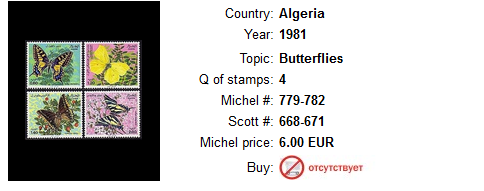 Magyarországi Bélyeggyűjtők Egyesülete
3
https://world-stamps.info/en/index.php
Ország
Évszám
Bélyegek szám	a
Michel sorszám
Scott sorszám (gyakran hiányzik)
Michel ár
Megtalálható-e a shop-ban
Magyarországi Bélyeggyűjtők Egyesülete
4
https://world-stamps.info/en/index.php
Társoldalak (űr, olimpia): csak shop, csak oroszul
Képek letölthetőek
Magyarországi Bélyeggyűjtők Egyesülete
5
https://www.stampworld.com/hu/
Regisztráció szükséges az összes funkció eléréséhez (Email cím)
Egyszerű térképes keresés:
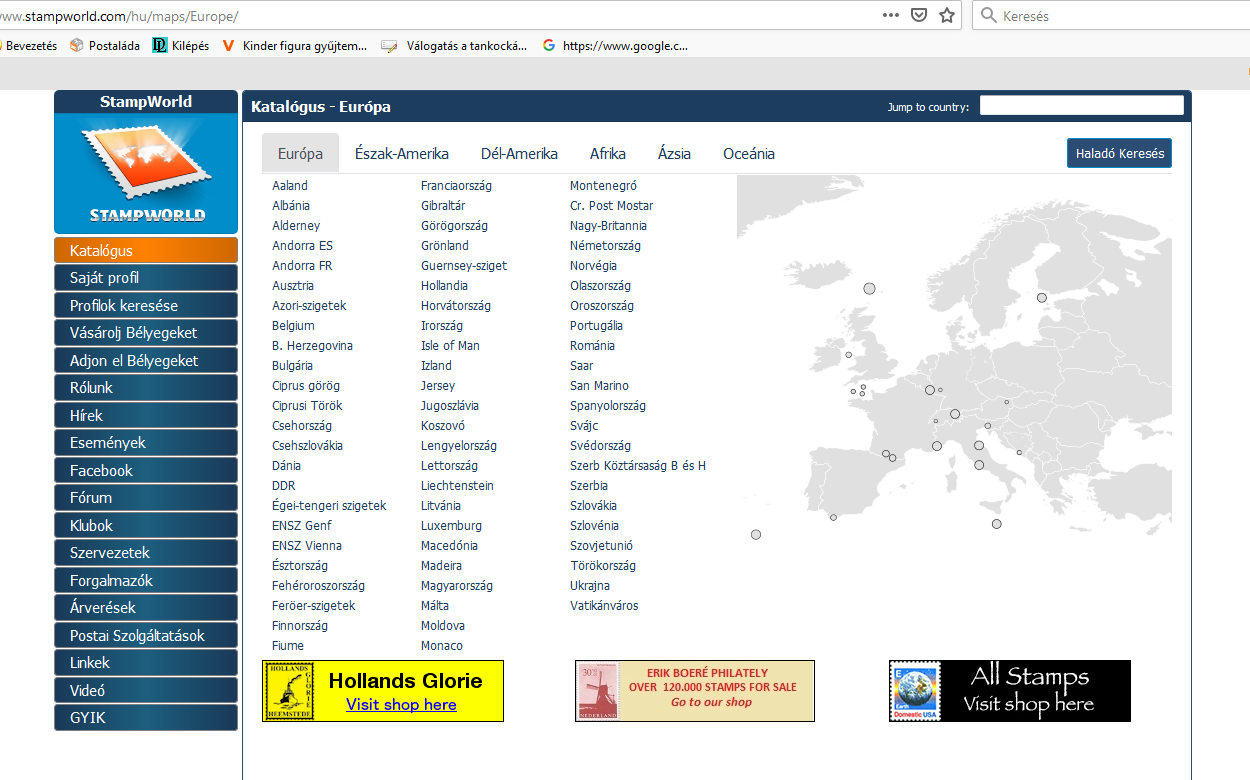 Magyarországi Bélyeggyűjtők Egyesülete
6
https://www.stampworld.com/hu/
Kattintás Magyarországra:




Tovább Debrecenre:
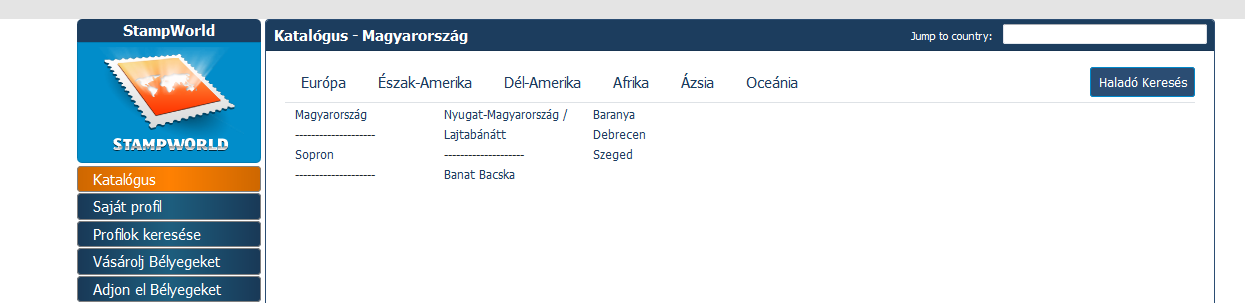 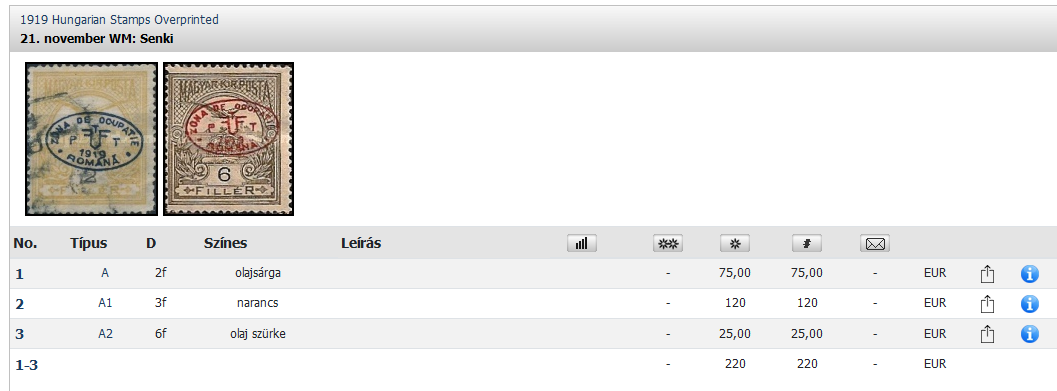 Magyarországi Bélyeggyűjtők Egyesülete
7
https://www.stampworld.com/hu/
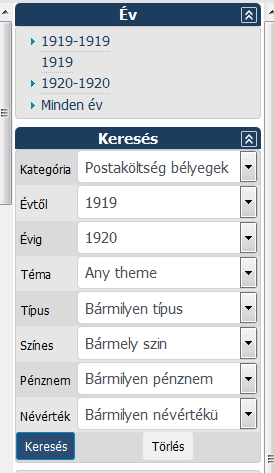 További szűkítési lehetőségek
Magyarországi Bélyeggyűjtők Egyesülete
8
https://www.stampworld.com/hu/
Keresési feltételek:
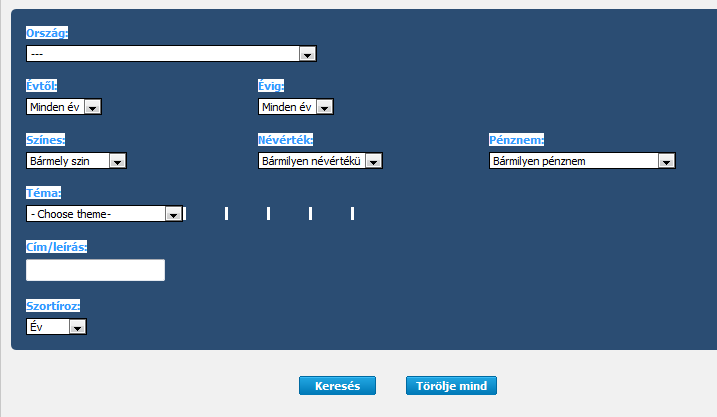 Magyarországi Bélyeggyűjtők Egyesülete
9
https://www.stampworld.com/hu/
Előnyök:
	- Hatalmas adatmennyiség	
	- Vásárlás, Eladás
	- árverések (Darabanth, Polgár )
Hátrányok: Saját árképzés (Általában olcsóbb a Michelnél)
Magyarországi Bélyeggyűjtők Egyesülete
10
https://colnect.com/hu/
Gyűjtők által szerkesztett oldal
Pénz, bélyeg, képregény stb….
Regisztráció szükséges
Eladás és vétel
Saját gyűjtemény nyilvántartása
Cinderellas
Magyarországi Bélyeggyűjtők Egyesülete
11
Egyéb katalógusok
https://www.freestampcatalogue.com/
https://www.catawiki.nl/catalogus/postzegels/landen-gebieden/147201-hongarije-hun
Magyarországi Bélyeggyűjtők Egyesülete
12
Fizetős katalógusok
Michel online katalógus: Éves díj 165 Euro
 https://mycollection.stanleygibbons.com/
https://www.scottonline.com/ 129 Euro/év
Magyarországi Bélyeggyűjtők Egyesülete
13
Egyéb
Gál Zoltán katalógusa
Ebay mint kereső
Bélyegkereskedések katalógusai: pl. Goldhahn
Magyarországi Bélyeggyűjtők Egyesülete
14